RealEase: Comprehensive Real Estate Insights Platform
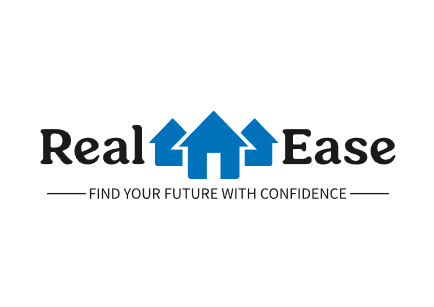 Milestone 4 Overview
By Donovan Murphy, Jonathan Bailey, and Enrique Obregon
Milestone Overview
Milestone Three Plan
Task 1: Frontend Development and Home Comparison Tool
Task 1: Demo Image
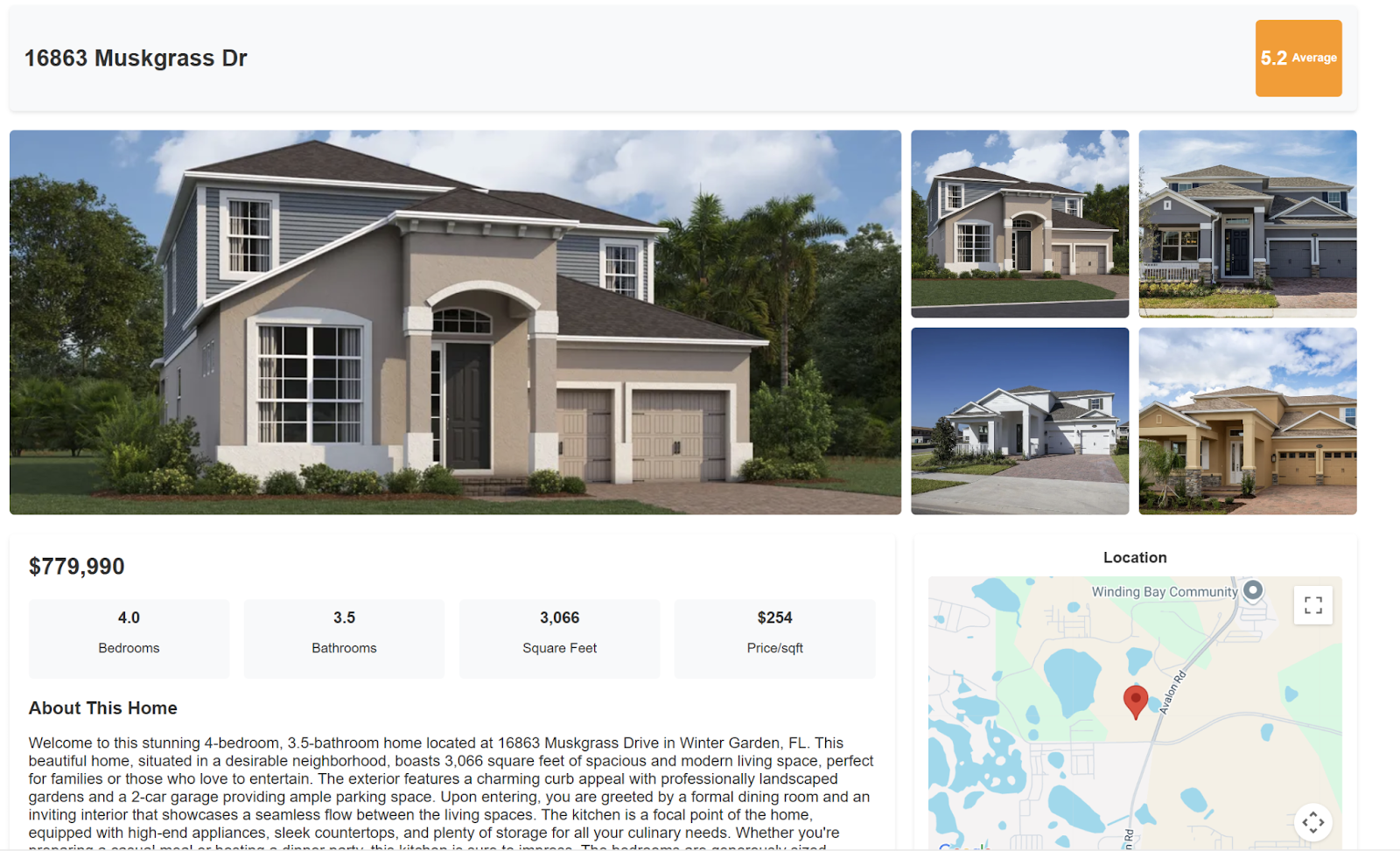 Task 2: ROI Tool
Task 2: ROI Tool Demo Image
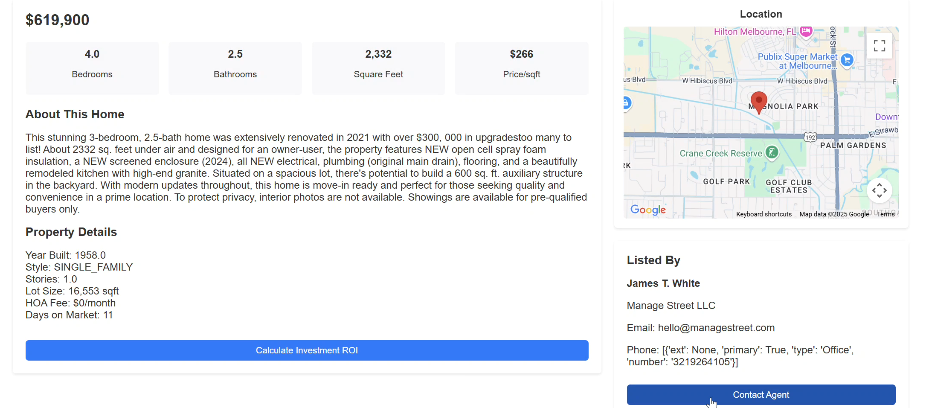 Task 2: ROI Tool Demo Results Image
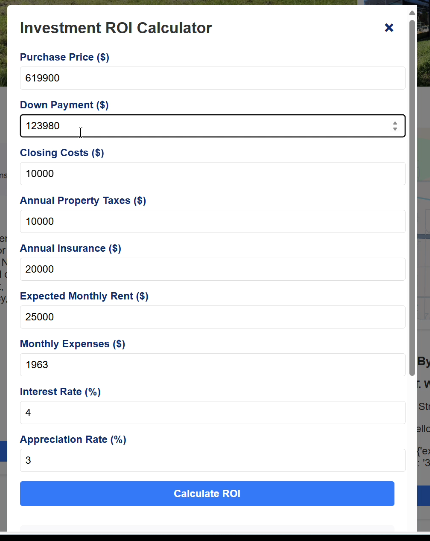 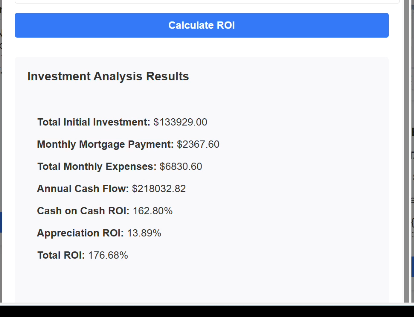 Task 3: MERN Stack with Flask
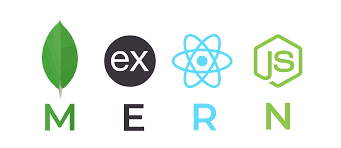 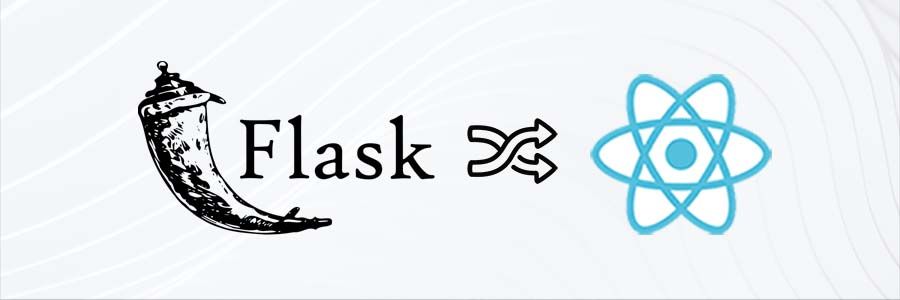 Leveraging Python with the MERN stack to enhance the Neighborhood Insights Dashboard.
Implementing dynamic graphs and charts instead of static images for better interactivity.
Successfully implemented Flask backend, enhancing functionality and performance.
Improved house scoring algorithm and optimized search latency by refining our Python query script.
Task 4: API Research & Testing
Milestone Five Plan
Task 1: Research and Begin Development on our Loading Method and Caching Searches
Task 2: Neighborhood Insights Tool Development/Integration
Task 3: Finalizing ROI Tool and Continued Frontend Upgrades
Faculty Advisor Feedback
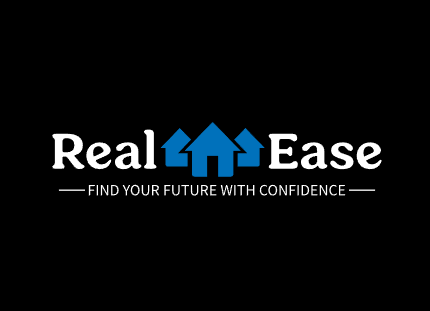 Questions?